Essentials of Building a Buyers’ List
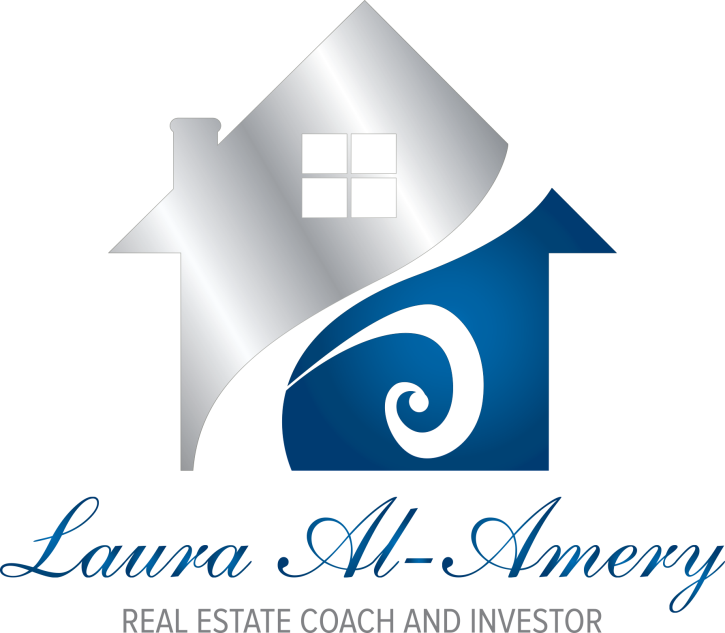 The process
or phone calls
Remember …
Cash Buyers are Best
	
Recurring Buyers
Landlords
Rehabbers
Investors

Build your “Avatar” of Your Perfect Buyer
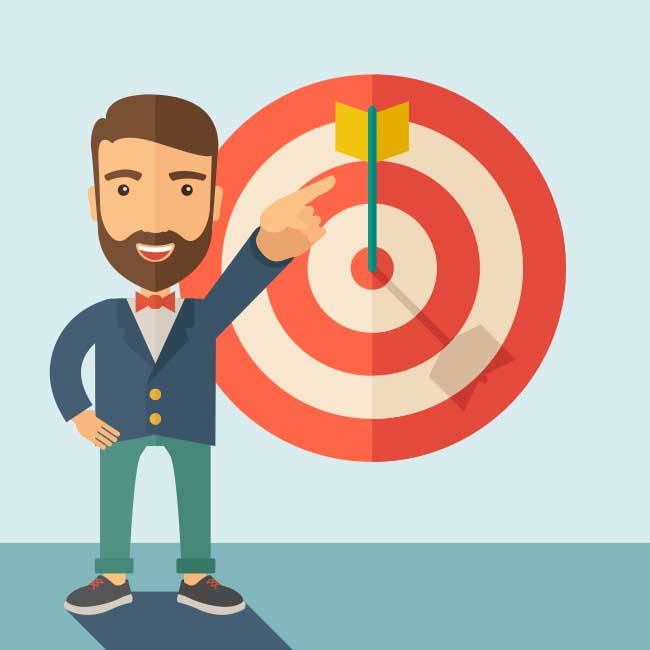 How to Choose the Right Area
Look for cash sale activity in the last 6 months	(MLS)
	
Look at DOM (Days on the Market)

Be careful about distressed areas (high sales
	but highly discounted)
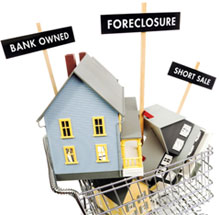 “My Favorite” Ways to Build a Buyers’ List
MLS Search 

	Look for properties/cash buyers in the last 6 months.

Social Media

	Facebook, Linkedin, Twitter, Google+
Join groups, read posts, post yourself

Landing Page

	Optimized for your area and keywords.
“My Favorite” Ways to Build a Buyers’ List
Auctions

	Attend auctions and exchange business cards.
Court Auctions (Foreclosures)
Private Auctions
	HudsonandMarshall.com
	WilliamsandWilliams.com


Networking/Real Estate Club Meetings (REIA)

Landlord meetings
IRA information/training meetings
Other Ways to Build a Buyers’ List
Bandit Signs

	Yellow corrugated 18x24
Handwritten – mid to lower price level homes
Pre-printed – mid to higher price level homes
	

Wholesalers

Co-wholesale

Online Advertising/Software Tool

Craigslist, Backpage, BiggerPockets, Meetup

“For Rent” Signs

Landlords are possible buyers/investors
Manage Your Buyers
Educate your buyers to become investors
Keep in contact via email or newsletters
Send surveys – SurveyMonkey.com
Keep a preferred list of buyers:
Call them when you have a property available
for their criteria
Arrange meetings 
or lunch with them
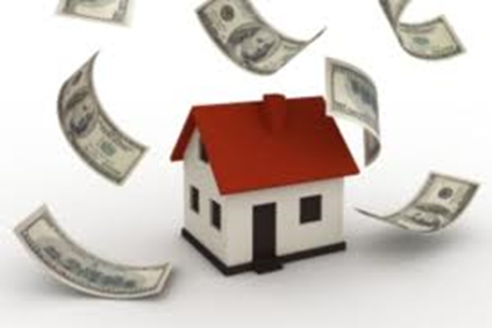 Manage Your Buyers
Survey them via email (give them a multiple choice type question) or ask them on the phone:

What type of properties are the looking for? Single, Multi (2 to 4 units) or Larger

Which areas specifically?

How much do they want to spend? $50k or below, $50k to $100k, $100k to $200k or over

Are the ready to buy now? Less than a month, 1 to 3 months, in the future